To join, go to the GHI website:
www.globalharmonization.net 
 and complete the application form.

For food scientists and scientists in related field, membership is free.
Your membership will help to improve the world a little, an important little.
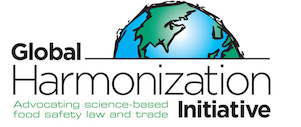 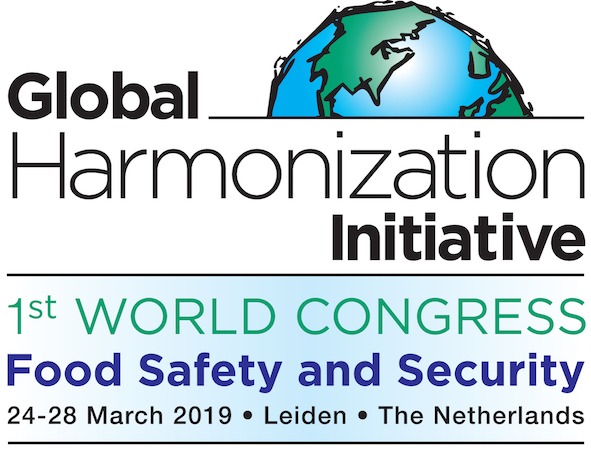 www.ghiworldcongress.org
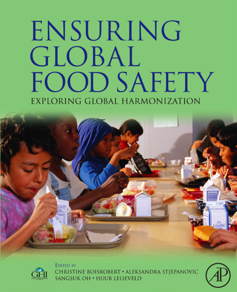 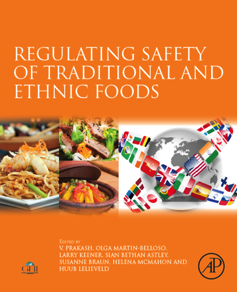 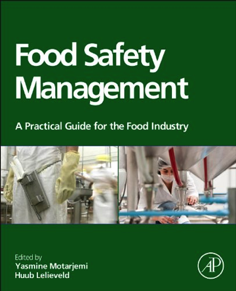 Published by Elsevier





Use promo code GHI30 for 30% discount
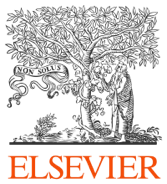 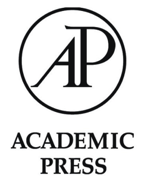 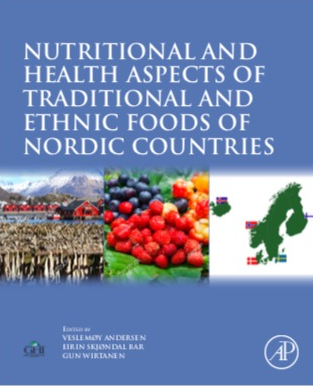 Under development

Nutrition and health aspects of traditional and ethnic foods

A series of 26 volumes
covering all countries
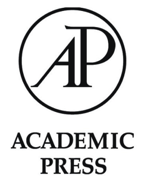 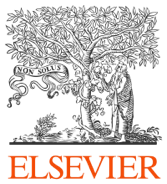 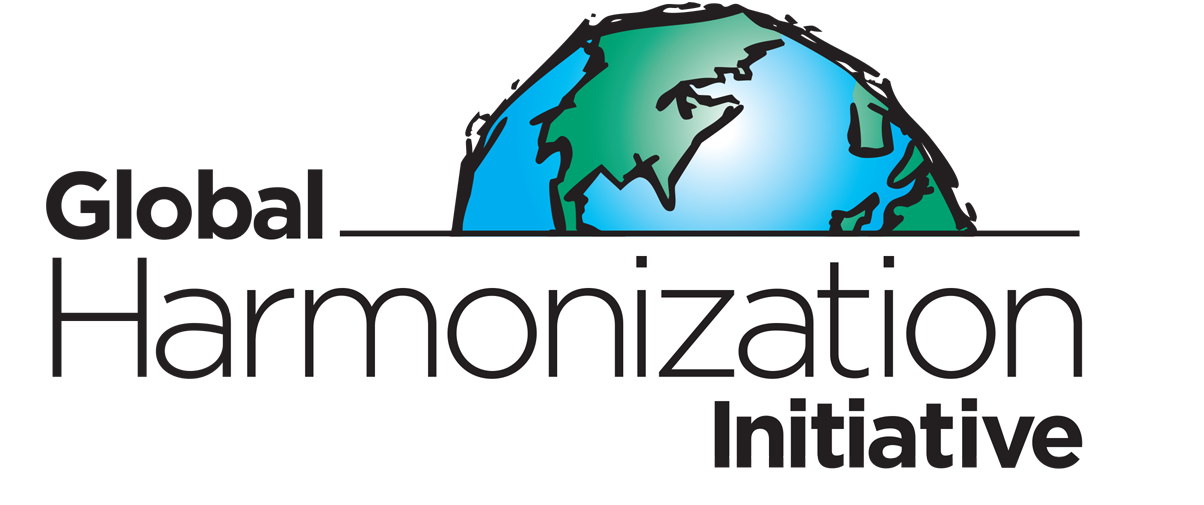 Some other books  by or with chapters by  active members of GHI
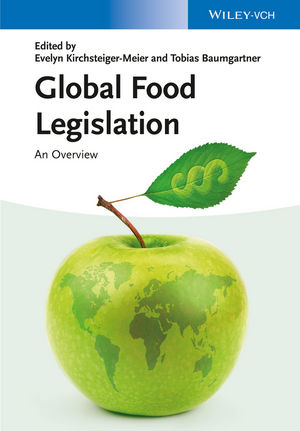 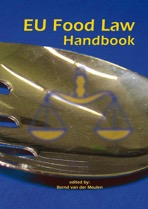 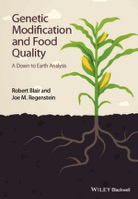 Global Food Legislation: An Overview – Edited by Evelyn Kirchsteiger-Meier and Tobias Baumgartner. ISBN: 978-3-527-33555-8; Wiley, 2014

EU Food Law Handbook – Edited by Bernd van der Meulen. ISBN: 978-90-8686-246-7; , Wageningen University Press, 2014

Genetic Modification and Food Quality: A Down to Earth Analysis. Robert Blair and Joe M. Regenstein. ISBN: 978-1-118-75641-6; Wiley, 2015
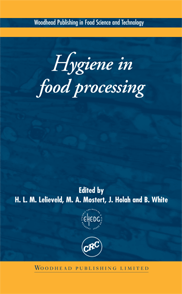 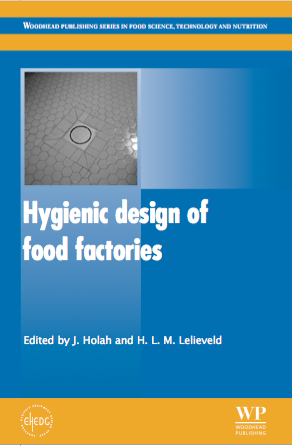 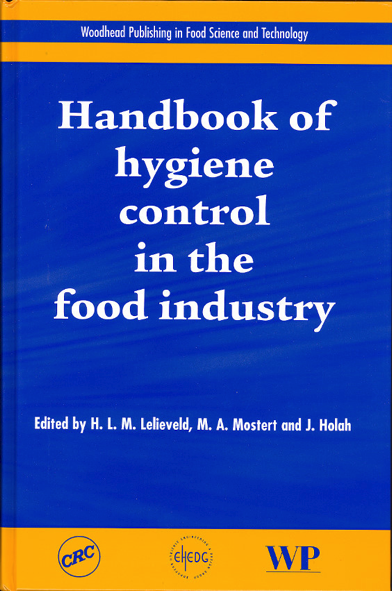 Also available in Macedonian
Also available in Russian
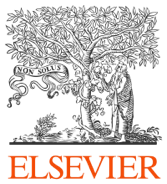 Use promo code GHI30 for 30% discount